QNAP VioStor CMS
V.1.0
VioStor CMS Structure
[Speaker Notes: centrally monitor and manage multiple NVRs at distributed sites]
VioStor CMS Application
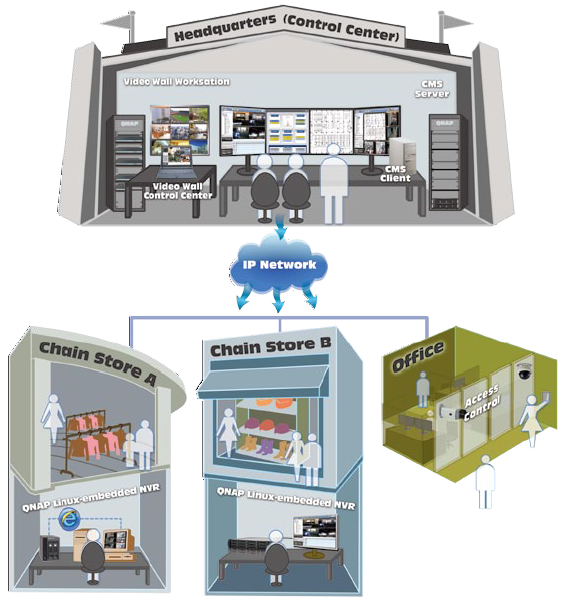 [Speaker Notes: Ideal to manage distributed sites, ex: retail store, offices, etc.]
Server - Turnkey Solution
Easy Setup
Turnkey Solution
Stable Hardware
RAID Data Protection
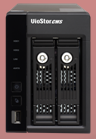 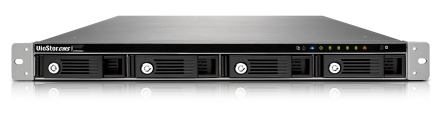 Linux
[Speaker Notes: Easy setup: 快速六步驟  人員訓練容易   相容性問題(PC規格, OS, database(SQL),  .net)   發生問題時容易解決
RAID 資料備援 data protection
Linux 減少病毒入侵機會]
Client – Easy Central Monitoring
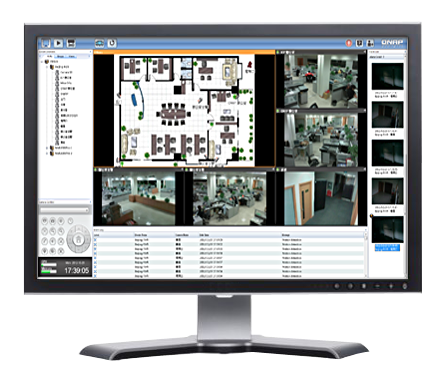 Live View
CMS Client Software
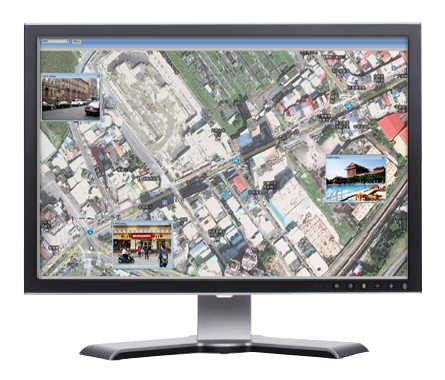 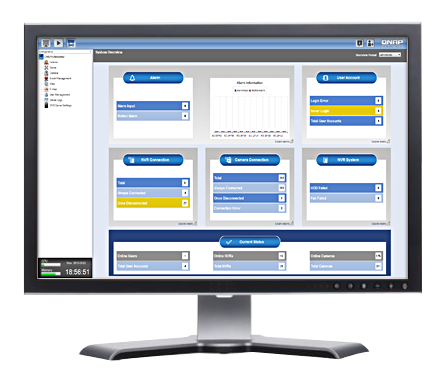 Configuration
E-map
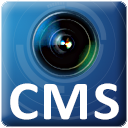 Playback
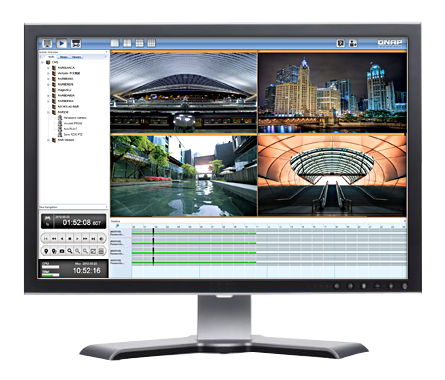 [Speaker Notes: 只需灌一種sw就可提供四大功能於一台電腦中 (可接四台螢幕)
(解釋主螢幕和副螢幕)]
Easy Setup
Easy system setup in 6 steps
Install the hard disks
Connect the network cable and power on the CMS server
Using QNAP Finder to detect CMS server IP add
Run the Quick Configuration
Install CMS client software on a PC
Log into CMS server from CMS client
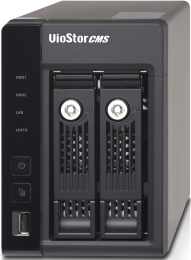 TCP/IP
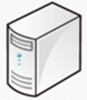 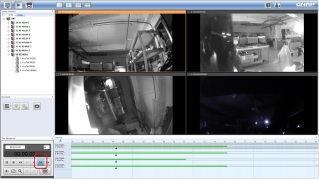 CMS Server
(VSM-2000)
CMS Client
[Speaker Notes: QNAP CMS server is a Linux-embedded turnkey solution - a hardware with all the needed services built-in. This design eliminates the hassles of surveying and installing the suitable hardware, OS, and the database SQL server. The installation of the QNAP VioStor CMS therefore becomes easy and efficient than ever.]
Convenient Login Page
Auto find CMS server
Able to select the preferred language
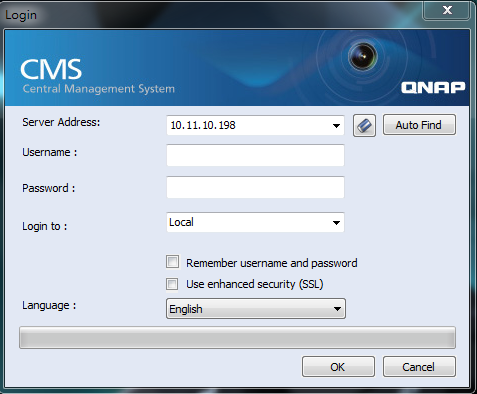 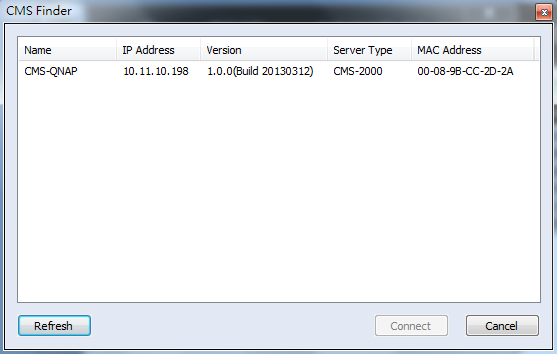 [Speaker Notes: Some CMS manufactures design the language selection on the “CMS installation” stage. 
Once English is selected, the language can’t be changed, unless de-install and re-install the CMS, which isn’t practical. 
It becomes a problem if there’re different users preferring using different language. Ex: security guard prefers using the local language, while the manager may prefer using English.]
VioStor CMS 5 Main Purposes
Centralizing Sites with Ease
Centralized Event Management
Centralized Device Management
Flexible Central Monitoring
Open Platform
Online License Scalability
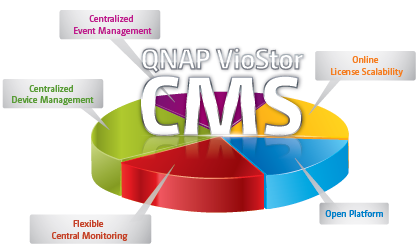 [Speaker Notes: All the features are surrounded around these 5 main purposes.]
VioStor CMS 5 Main Purposes
Centralized Event Management
Centralized Device Management
Flexible Central Monitoring
Open Platform
Online License Scalability
E-map Based Event Alert
When event occurs, camera icons turns into red indicators to show the event location

Double-click the camera icon to get the live view video of the event status

Event source: 
Edge motion
Camera I/O
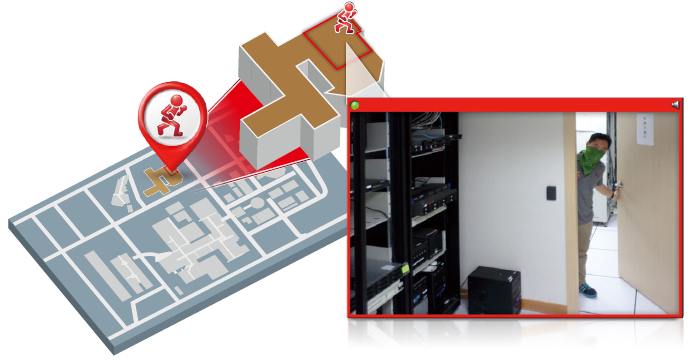 Unlimited E-map Layers
Tree-structure E-map management
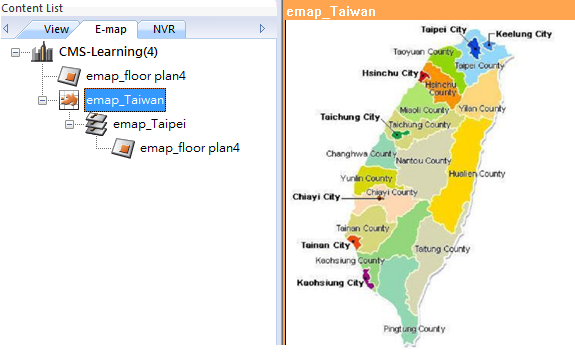 Multi-directional E-map links
Map icon as hyperlink for multi-directional E-map links
Customizable structure E-map management
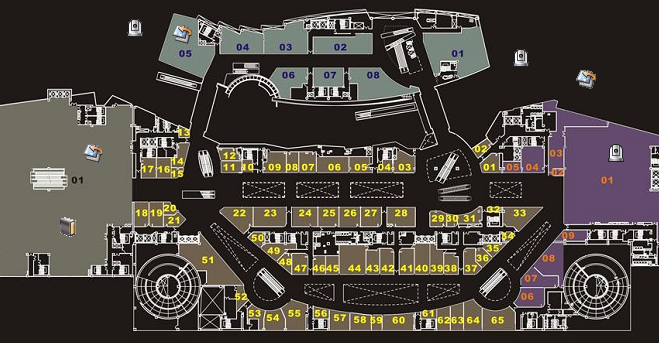 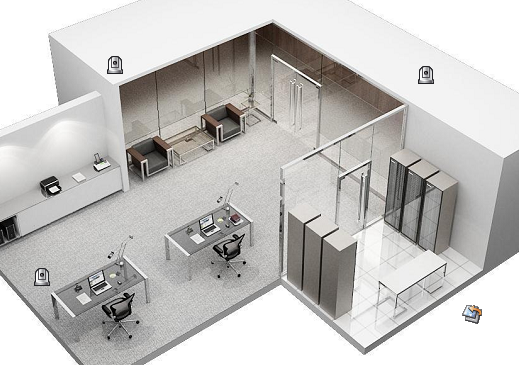 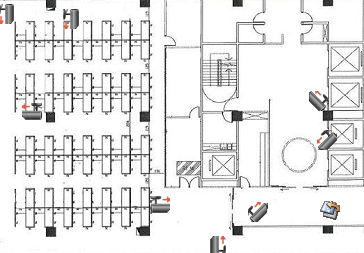 [Speaker Notes: Each emap can contain multiple emap link icon]
Event Notification & Instant Handling
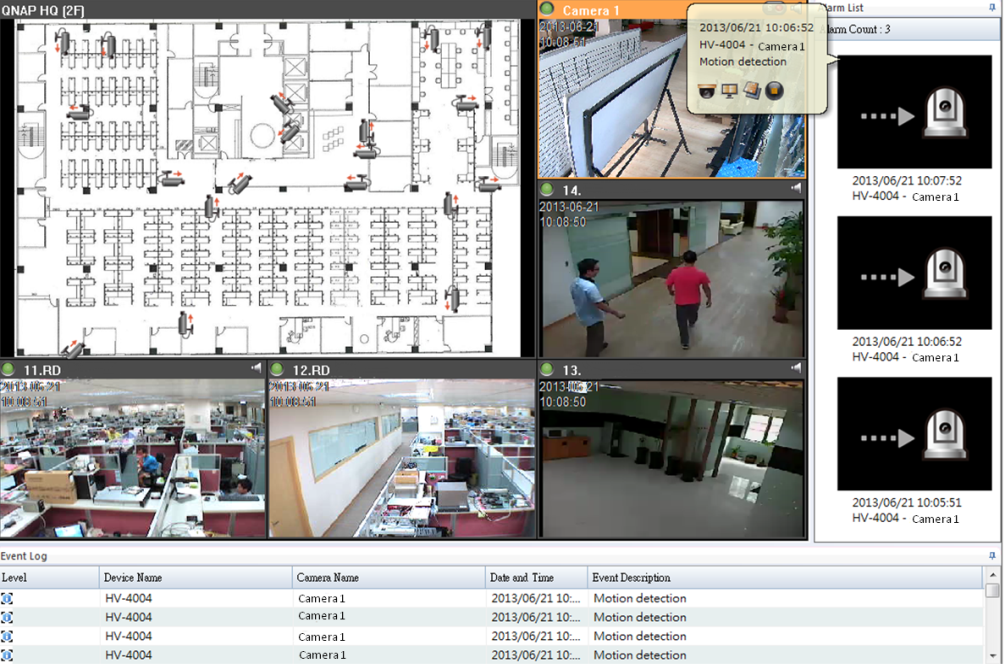 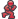 Instant Handling
In each snapshot or event log: 
Open live view
Open event playback
Go to live view layout
Go to e-map layer
Event Notification (on client PC)
Red indicator on e-map
Show on snapshot
List on event log
Event Notification
Send e-mail
Send SMS
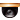 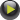 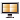 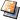 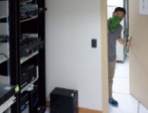 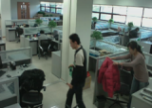 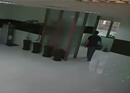 [Speaker Notes: Event playback window: instant playback v.s. event playback
Sent email & sms 是從NVR]
Dashboard Event Overview
Abnormal event marked in yellow
Click “learn more” for detailed info
Event source: 
Edge motion
Camera I/O
System Malfunction
NVR disconnection
Camera disconnection
NVR HDD failure
NVR Fan failure
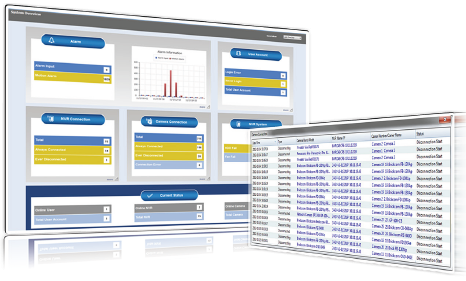 [Speaker Notes: Edge motion = motion from camera]
Bookmark for Unexpected Event Management
Flexible for unexpected event management
Available in both live view & playback
Quick & detailed bookmark
Easy for event evidence search
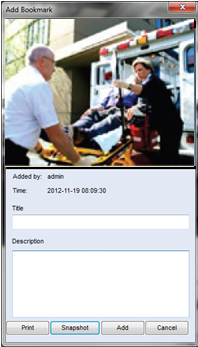 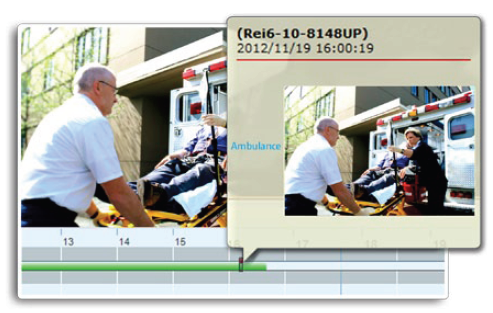 VioStor CMS 5 Main Purposes
Centralized Event Management
Centralized Device Management
Flexible Central Monitoring
Open Platform
Online License Scalability
Centrally Configure Remote Devices
NVR
IP address
Time
E-mail notification
SMS notification
Update firmware
Shutdown
Reboot
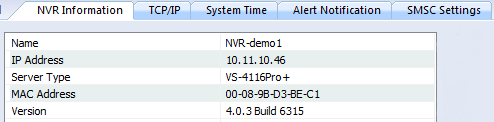 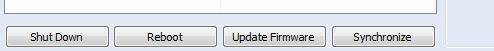 Camera
Recording parameter settings
Recording schedule settings
Audio recording
Manual recording
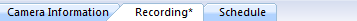 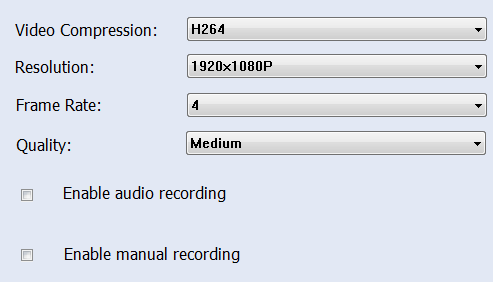 “Apply All” Configuration
Settings can be synchronized by grouping devices of the same model, saving configuration time.
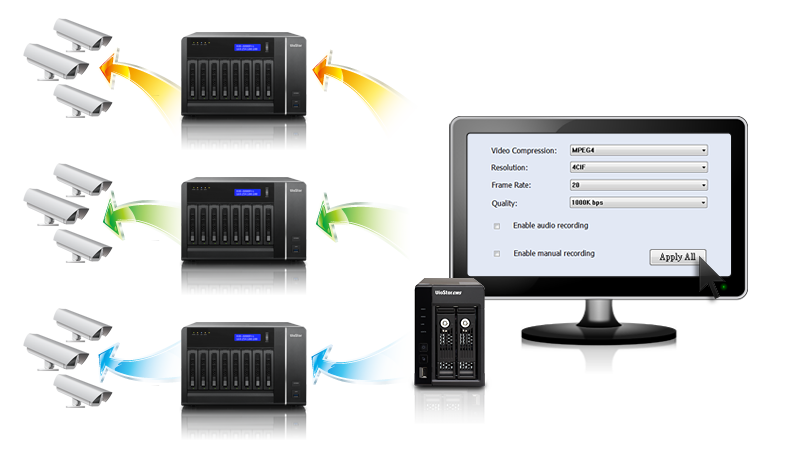 Sync
Sync
Sync
Sync
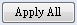 one click
Sync
Sync
Device Status Overview
Overview in dashboard: 
NVR connection status
Camera connection status
NVR HDD status
NVR fan status
Abnormal event marked in yellow
Click “learn more” for detailed info
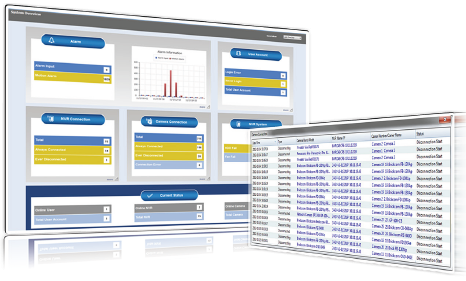 [Speaker Notes: Edge motion = motion from camera]
VioStor CMS 5 Main Purposes
Centralized Event Management
Centralized Device Management
Flexible Central Monitoring
Open Platform
Online License Scalability
Flexible View Content
Mix and match E-map & camera video in one view
easier floor plan management
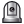 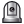 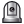 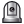 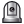 Flexible Sequential Mode
Mix static & sequential camera video in one view
Always display the critical areas
Sequential display the general areas 
Optimize the number of displaying channel per monitor
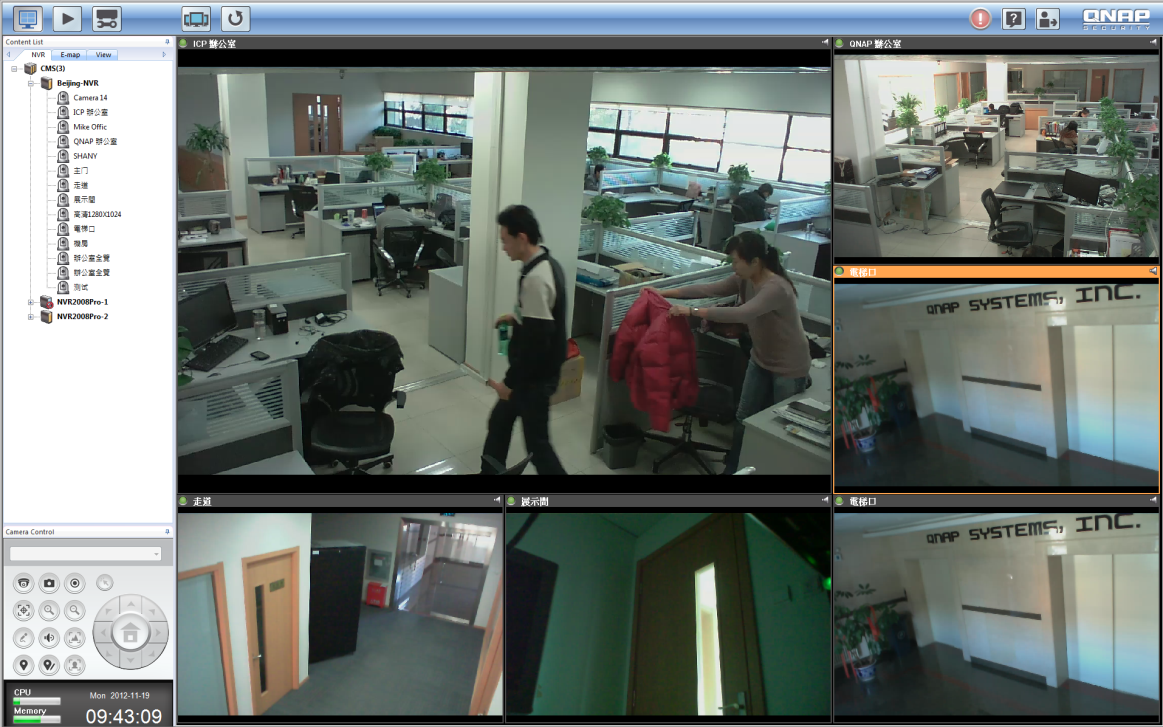 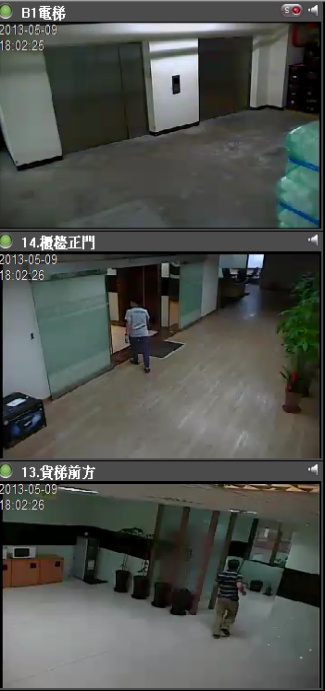 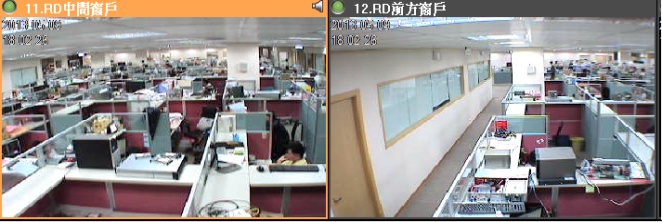 Easy CPU Status Check
Users can easily notice if should adjust video display arrangement due to CPU status
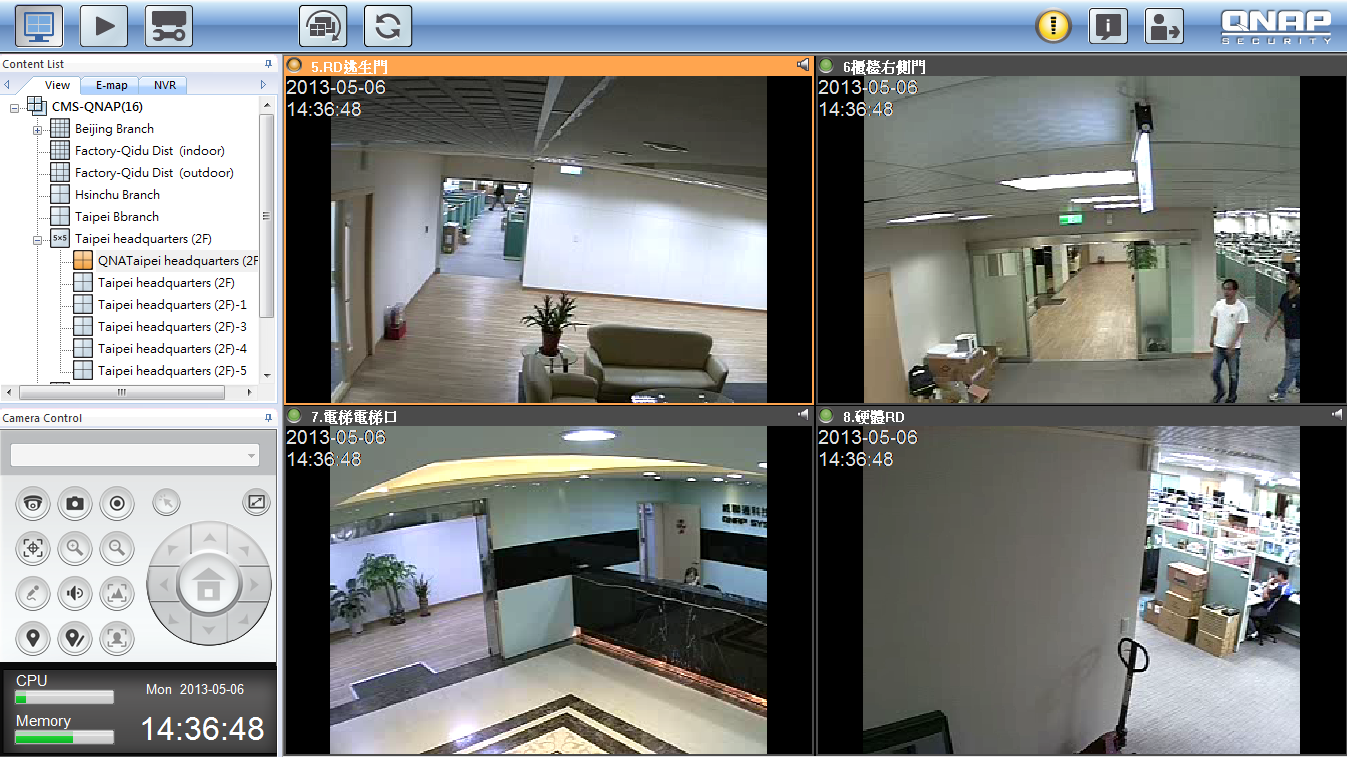 [Speaker Notes: eliminate the misevaluation of CMS performance]
View Layout/E-map Shortcut
Drag-and-drop the most frequently used view layout or E-map onto the toolbar as shortcut
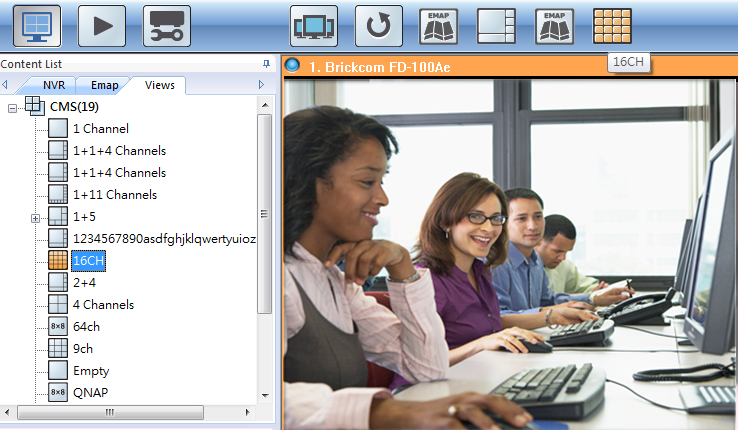 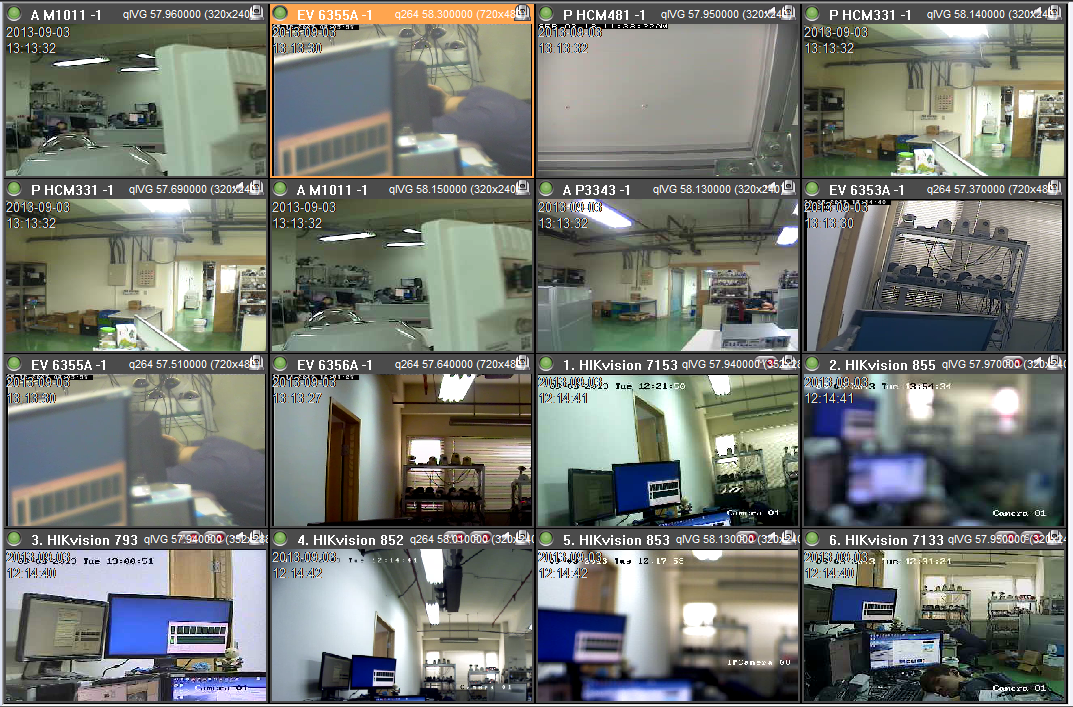 Centralized Playback
Centralized playback up to 16 channels from 16 NVRs

Playback Non-sync & Sync Mode
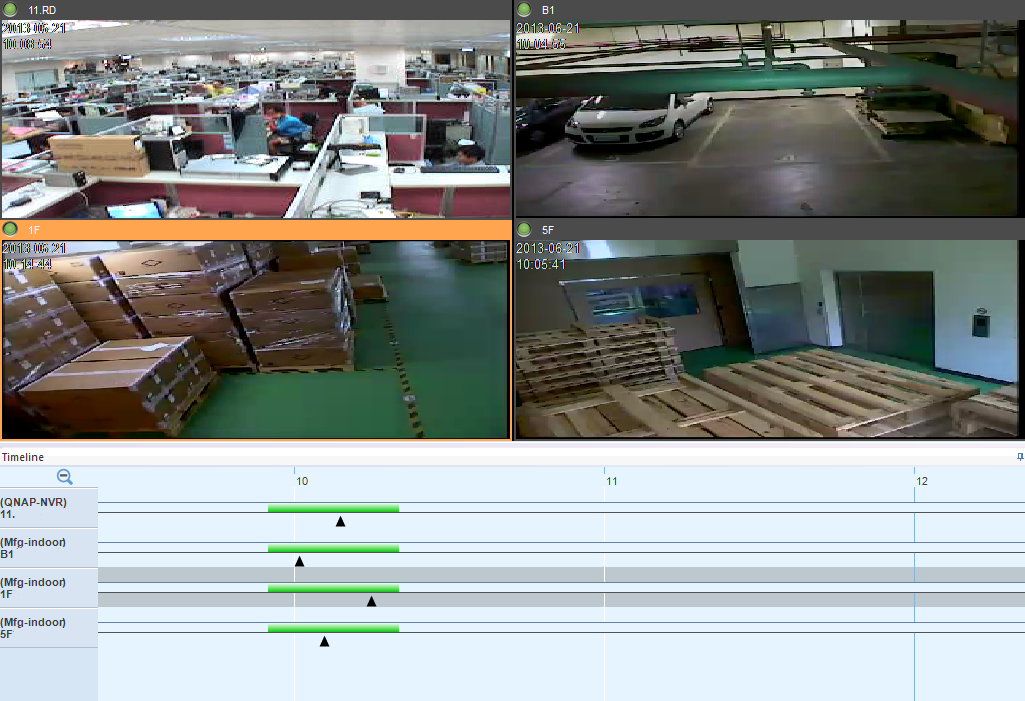 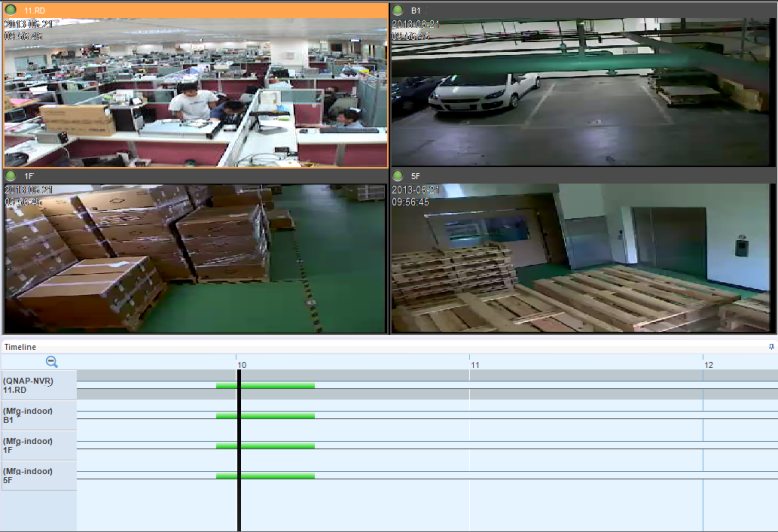 Easy Central Monitoring
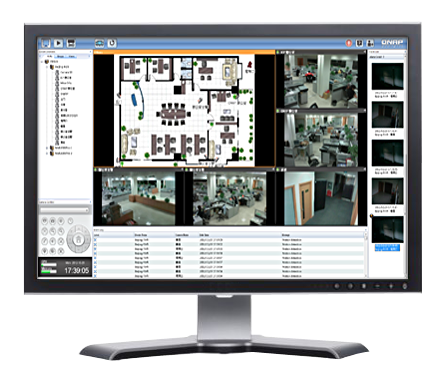 Live View
CMS Client Software
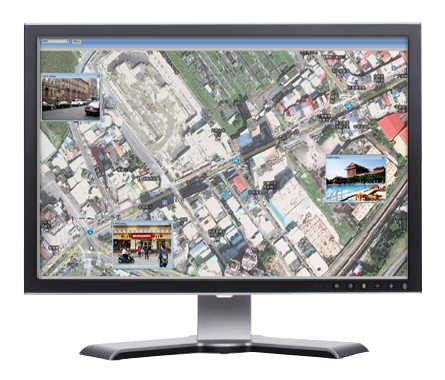 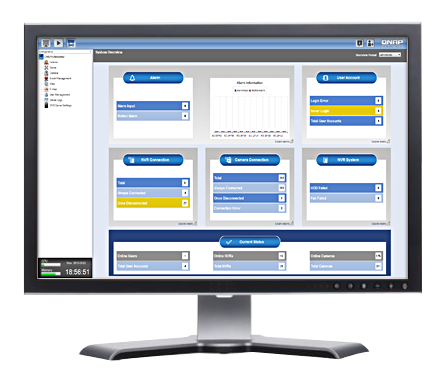 Configuration
E-map
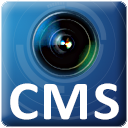 Playback
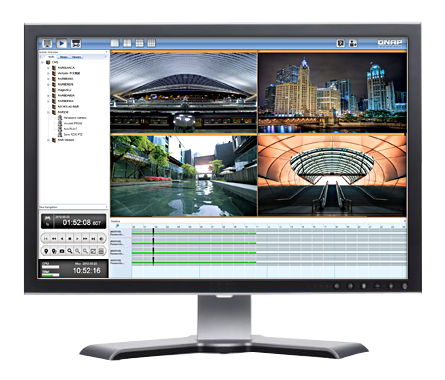 Live View
Enable alarm mode
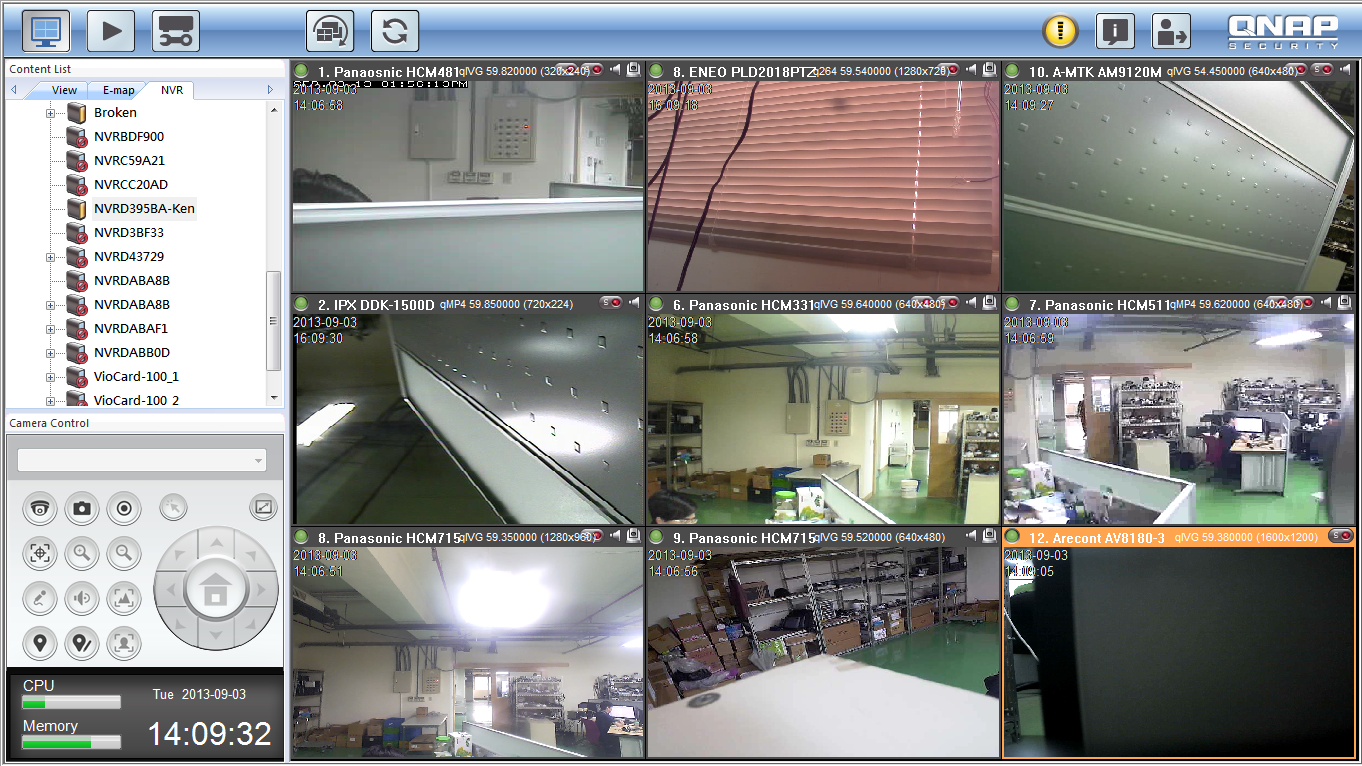 back
Live View
Alarm mode
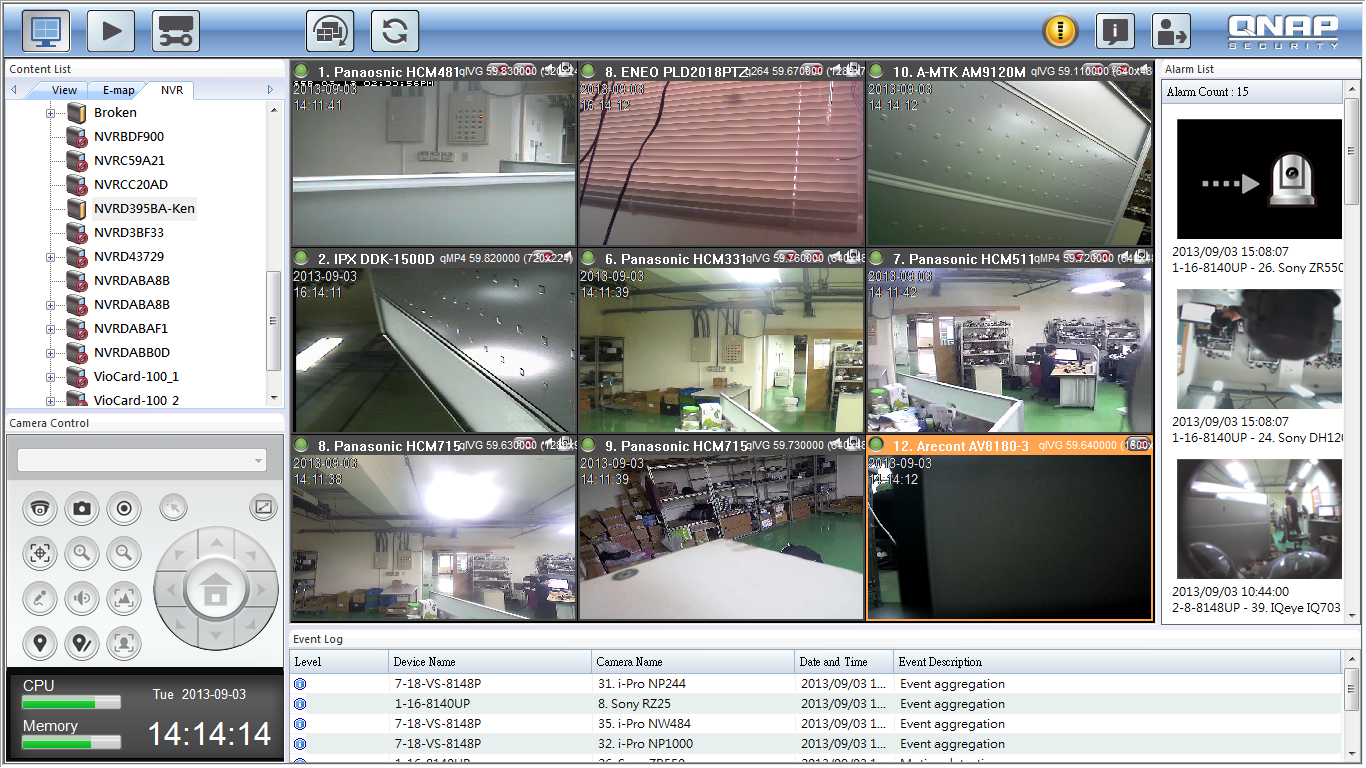 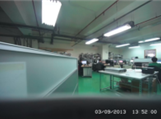 back
Live View
Instant event handling
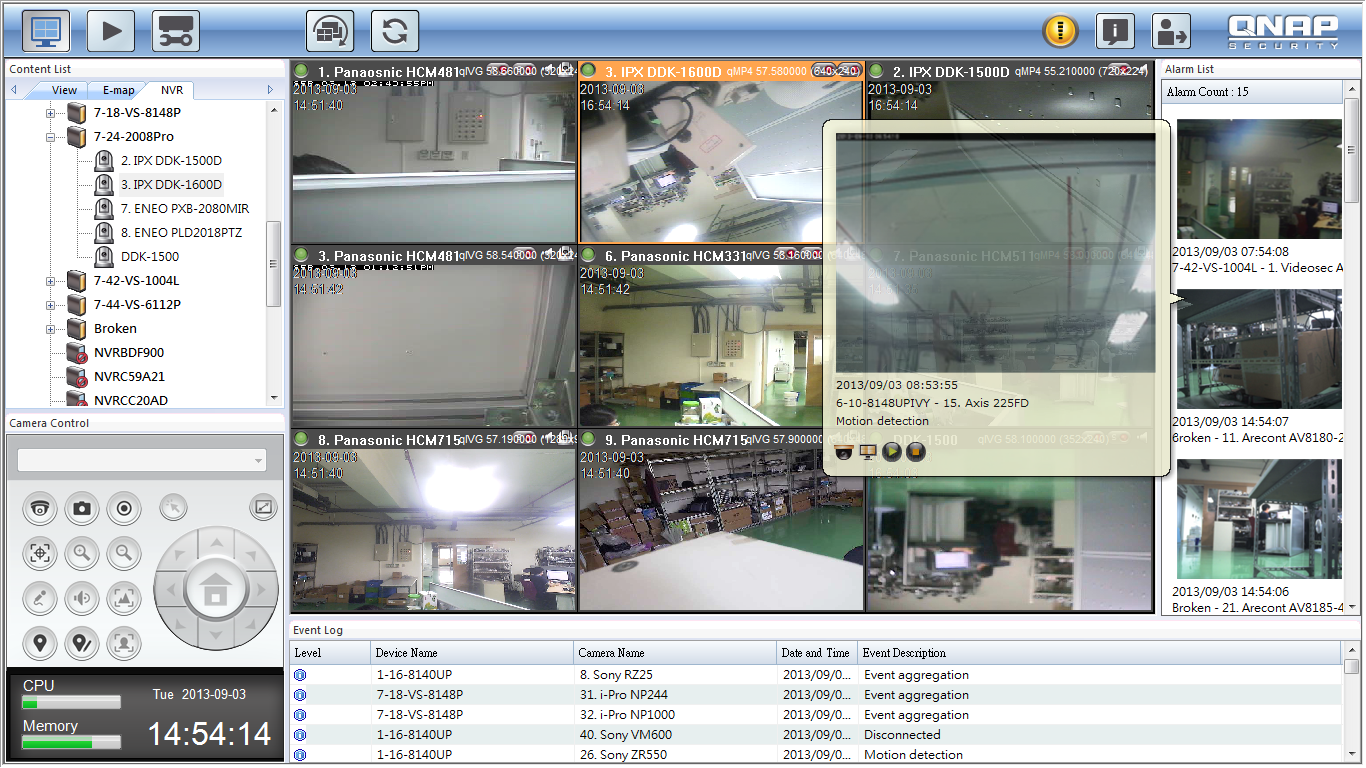 back
E-map
Device icon on E-map to indicate its location
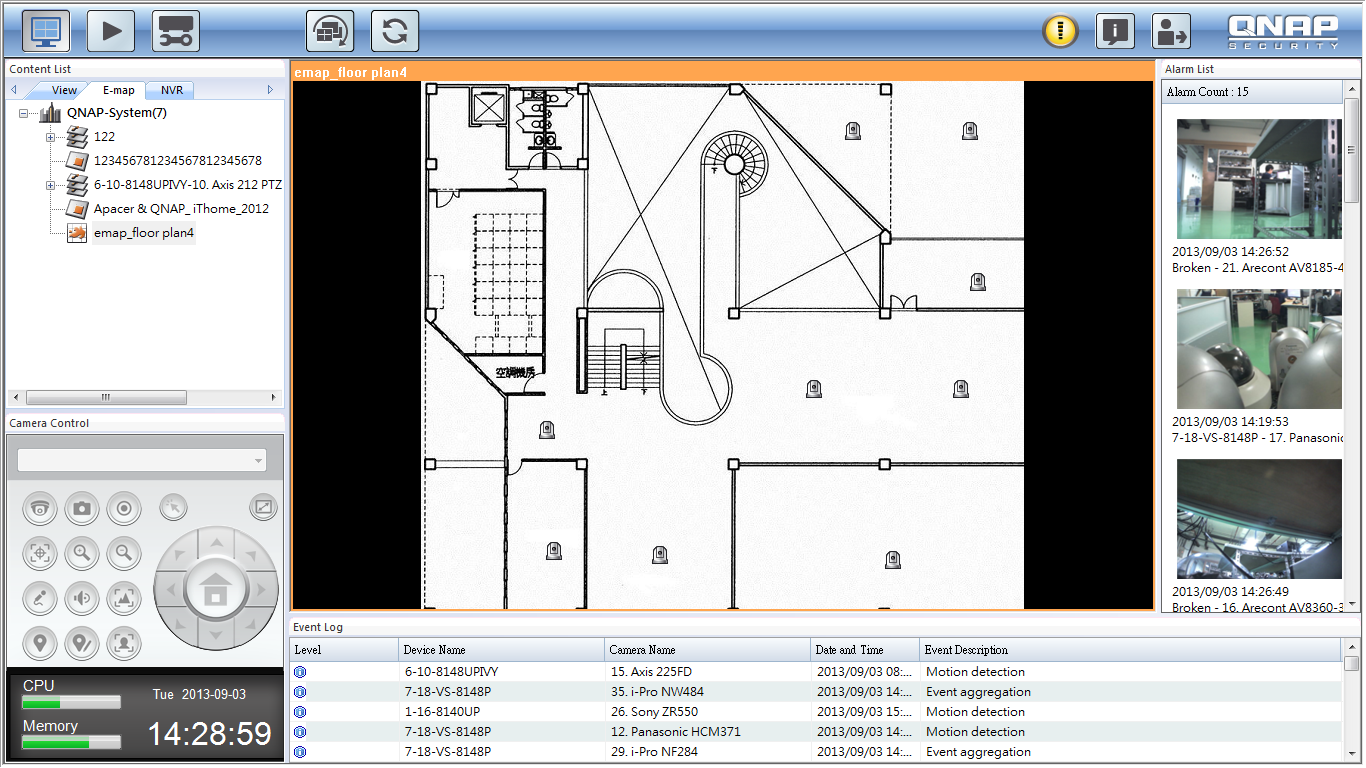 back
E-map
1. Red icon to show event location
2. Double click to check event live view
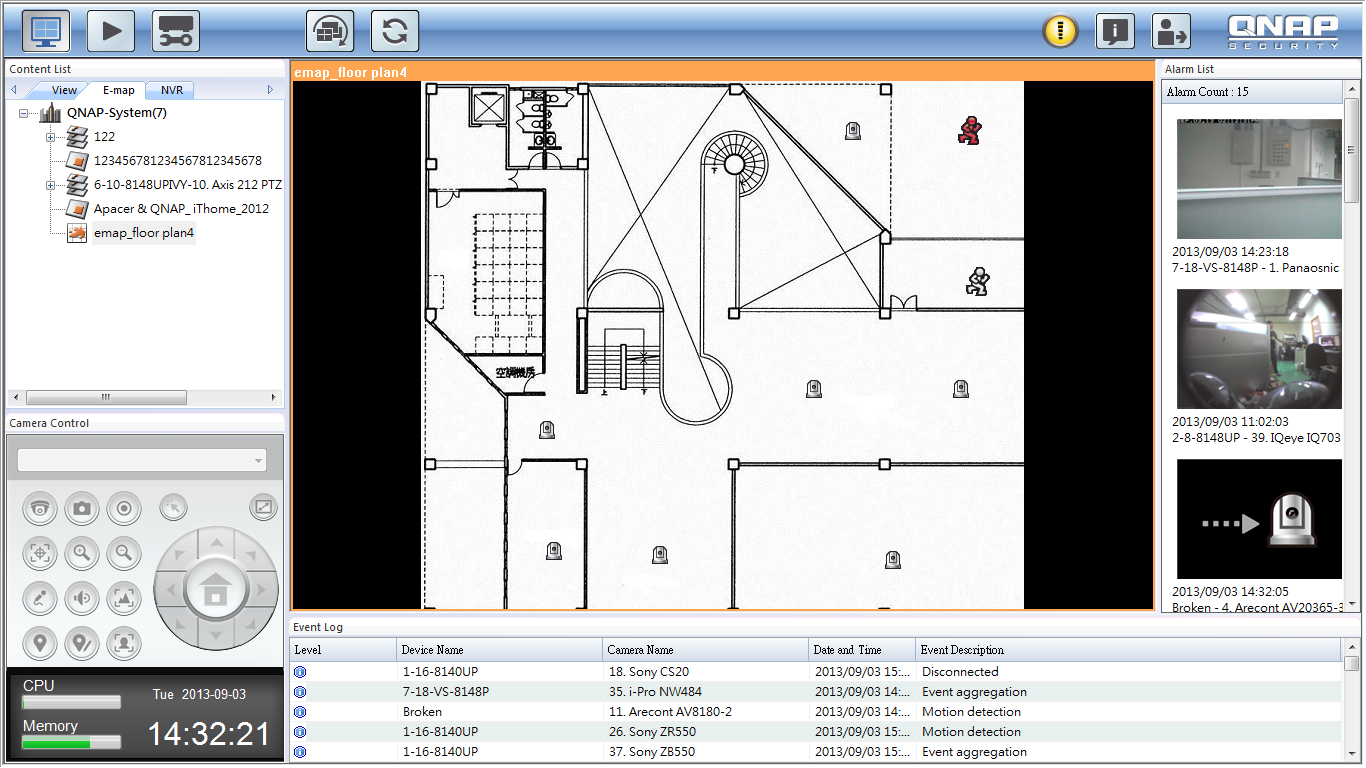 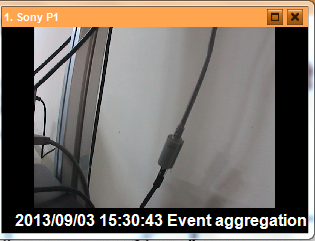 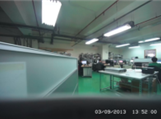 back
Playback
Centralized playback up to 16 channels from 16 NVRs
 Playback Non-sync & Sync Mode
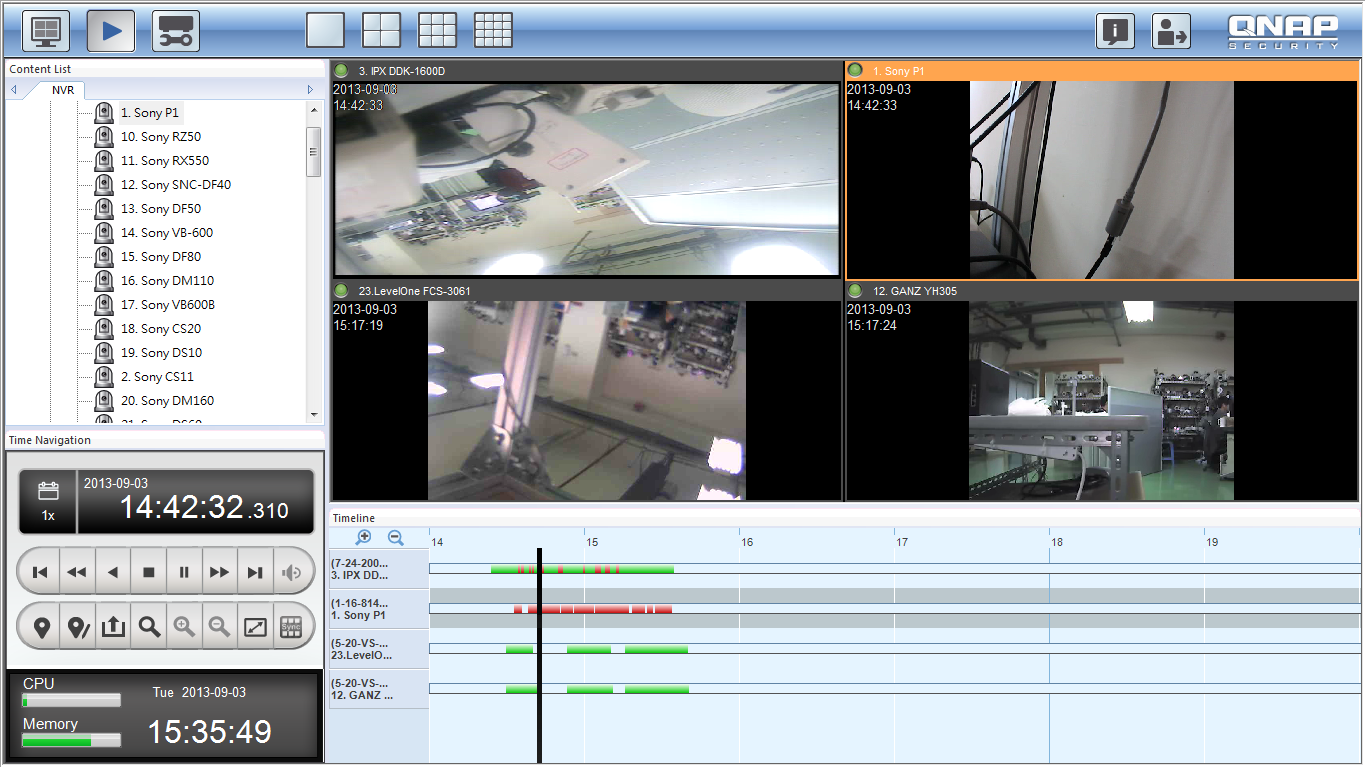 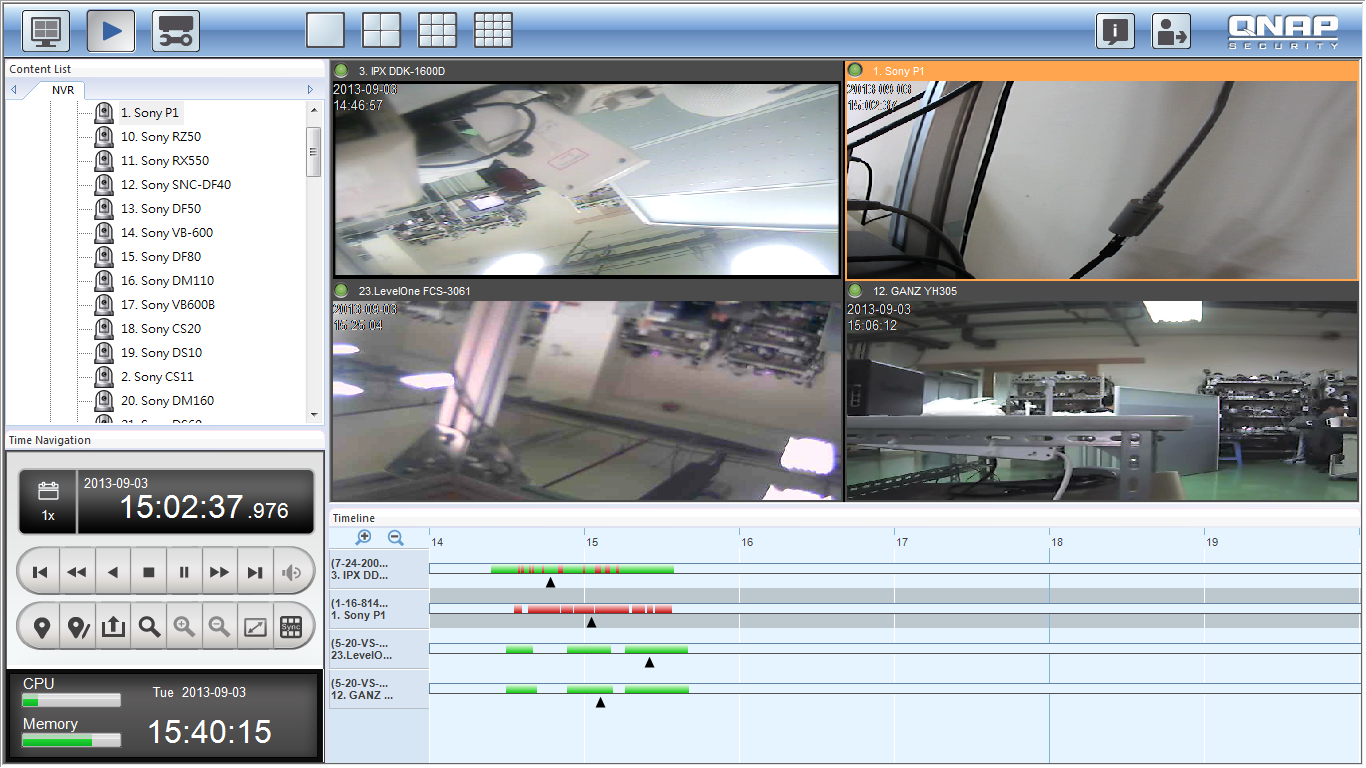 back
Configuration
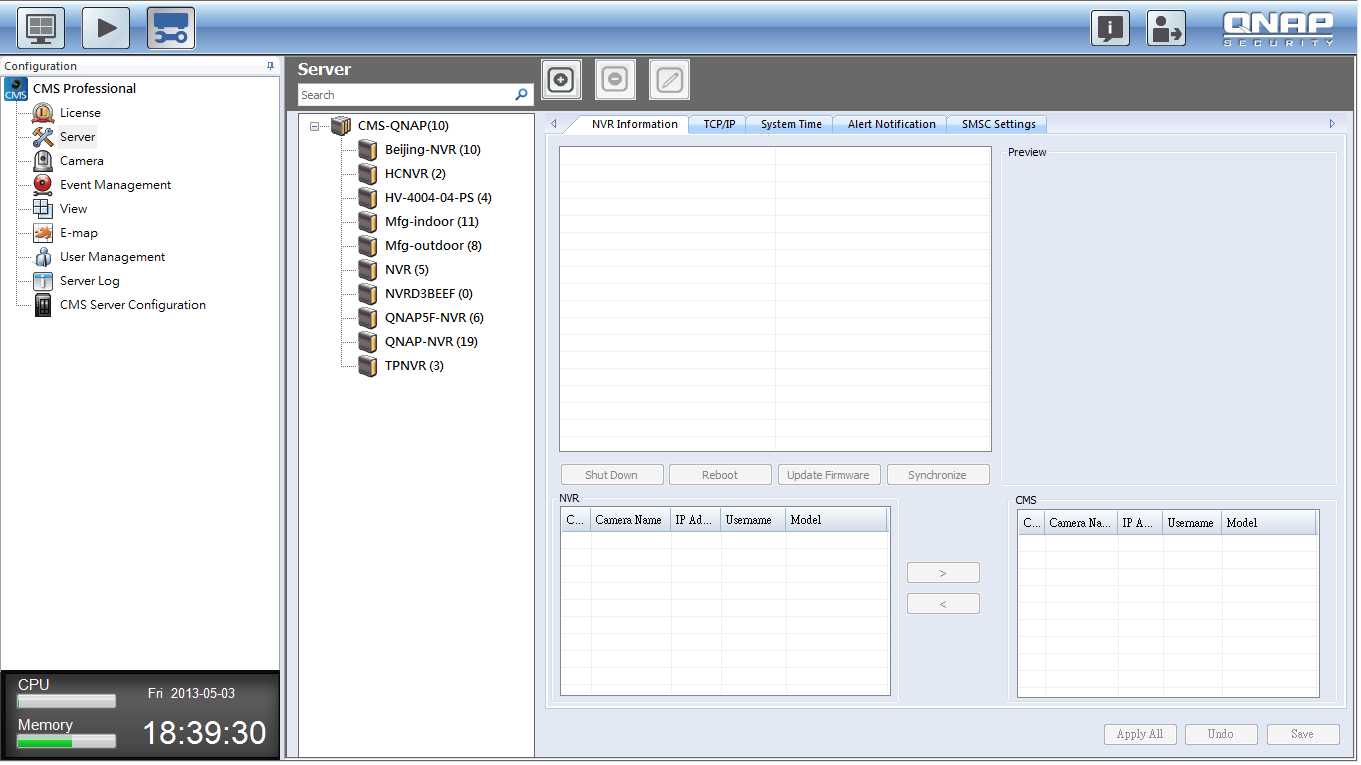 configuration
License:
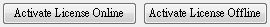 back
[Speaker Notes: License放大]
Configuration
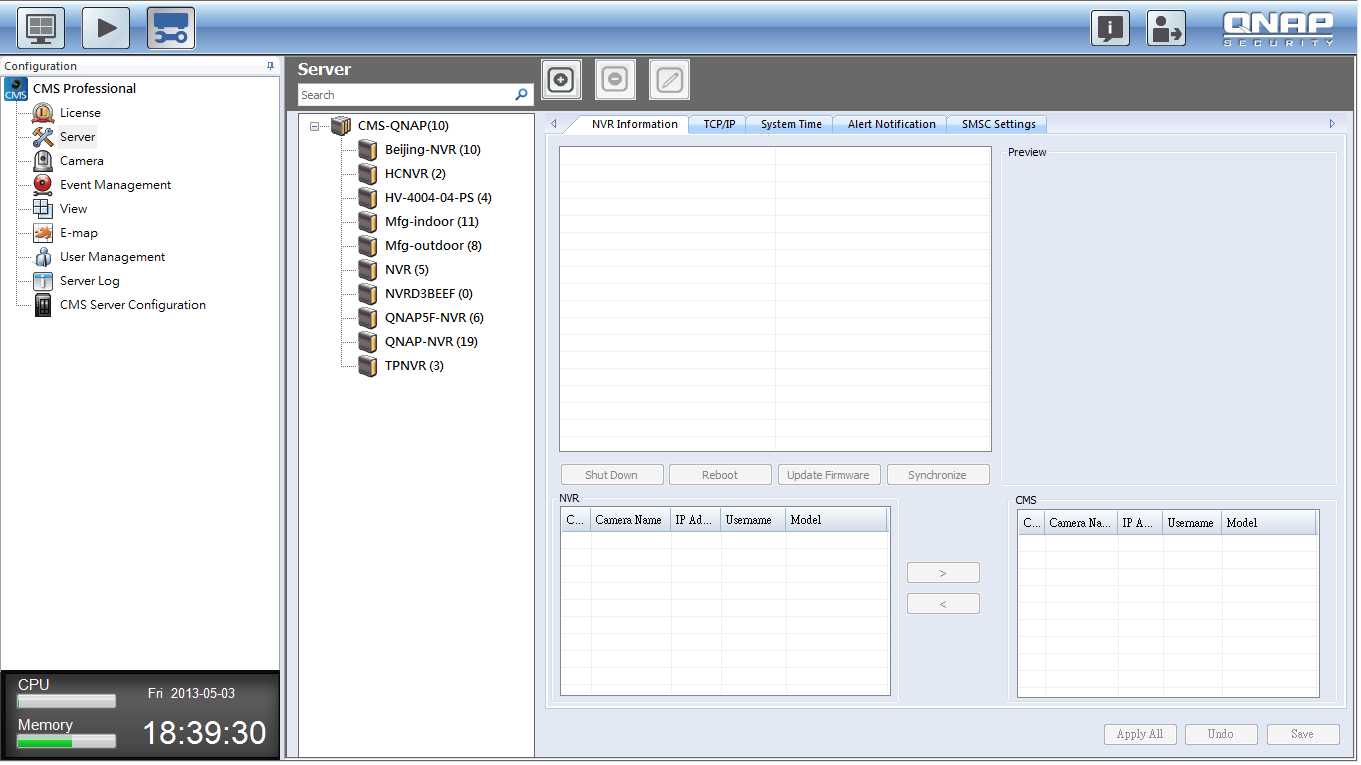 configuration
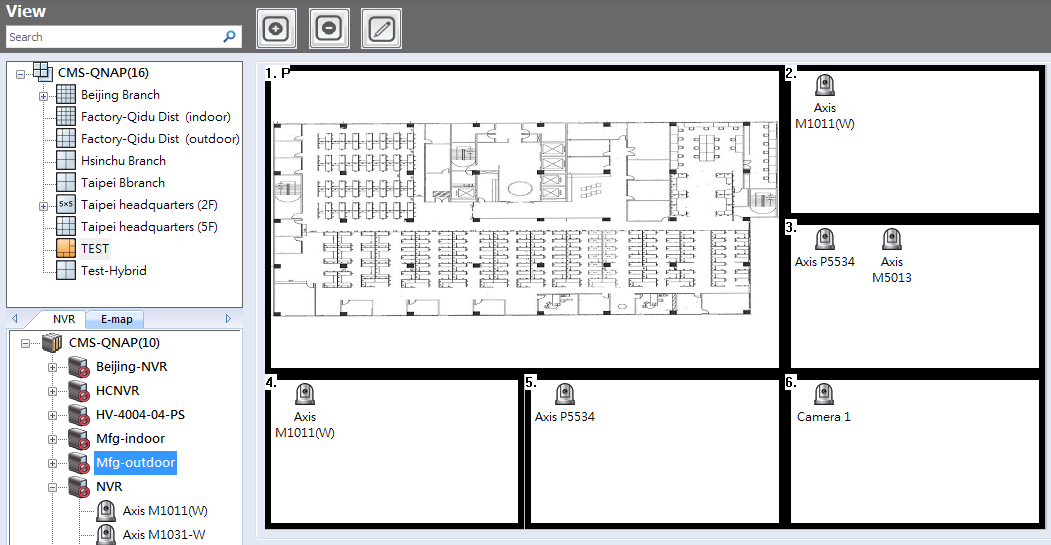 back
[Speaker Notes: License放大]
Configuration
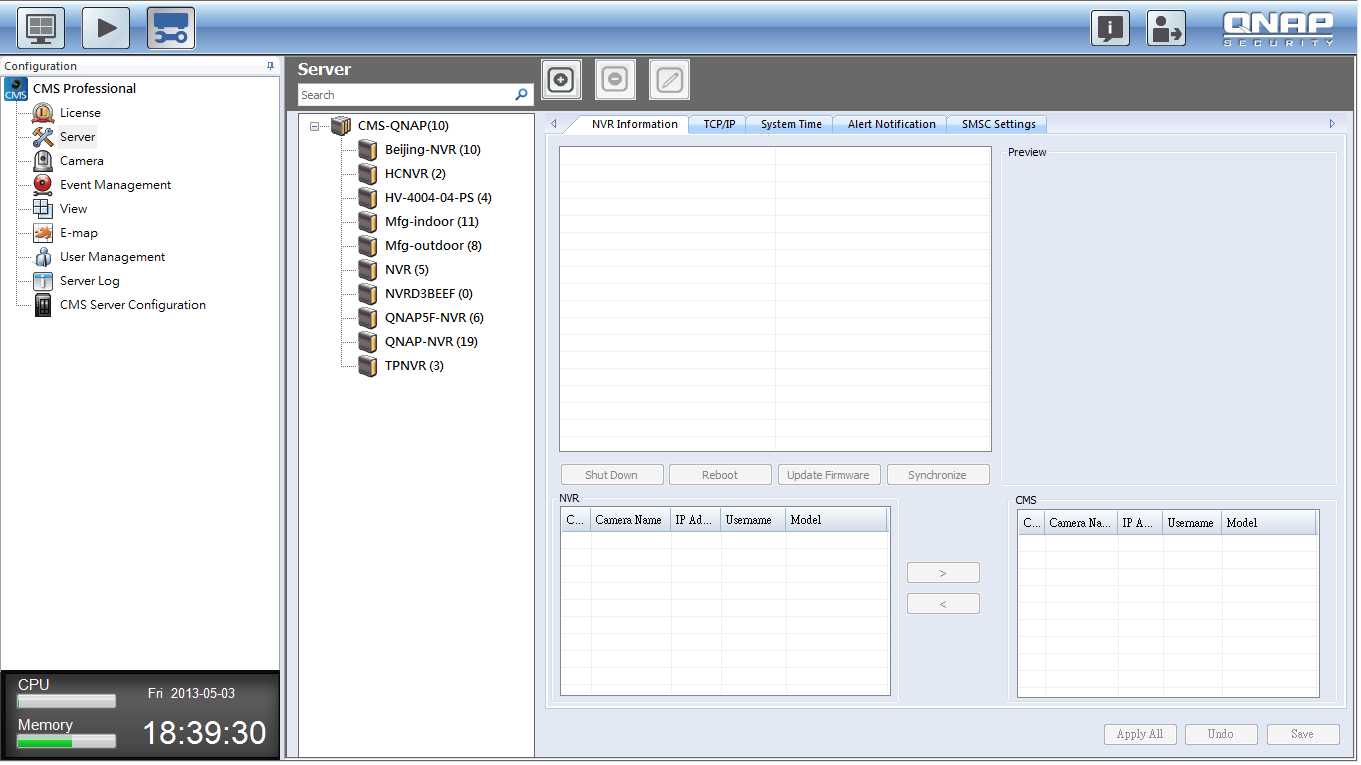 configuration
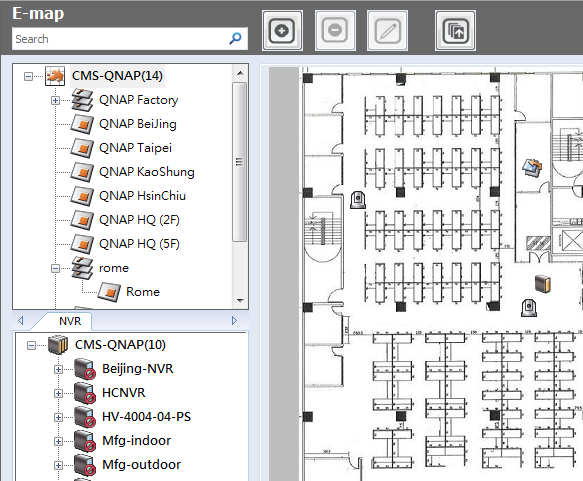 back
[Speaker Notes: License放大]
Configuration
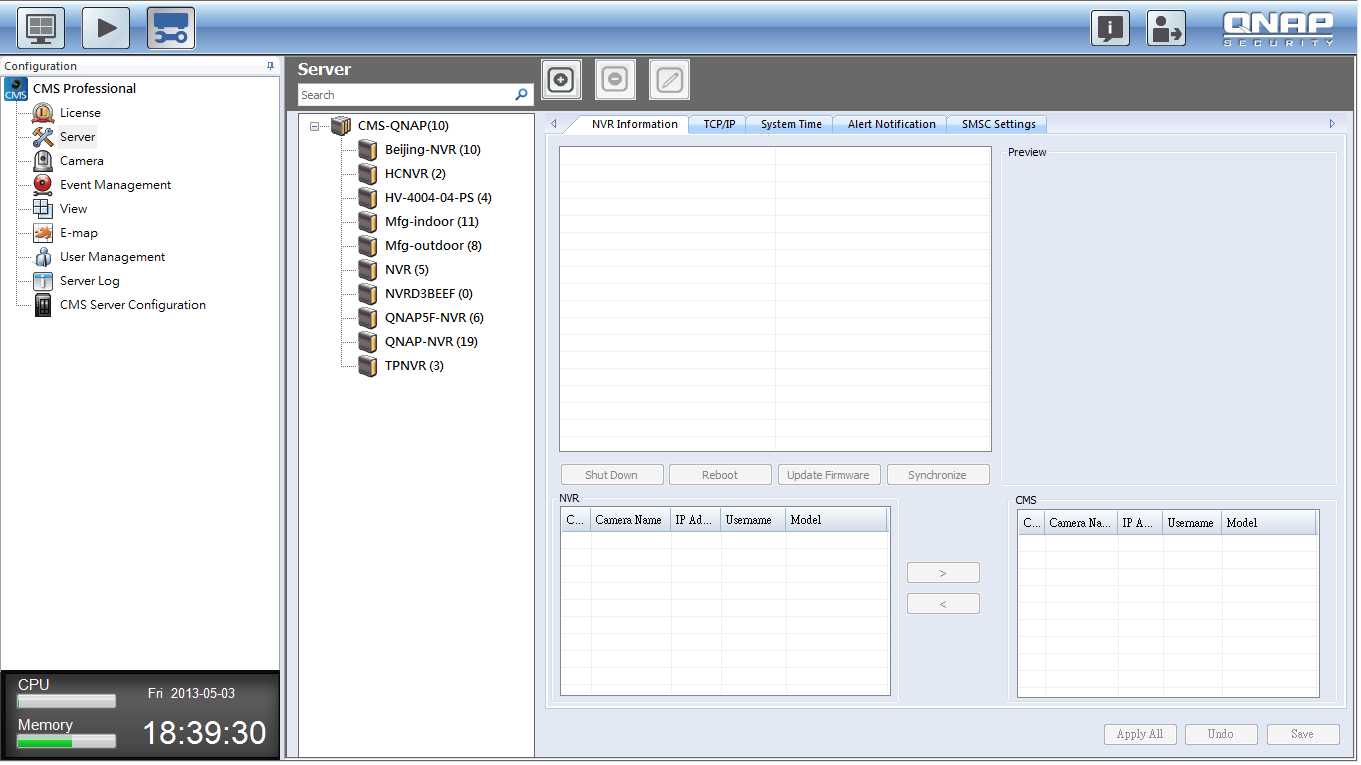 configuration
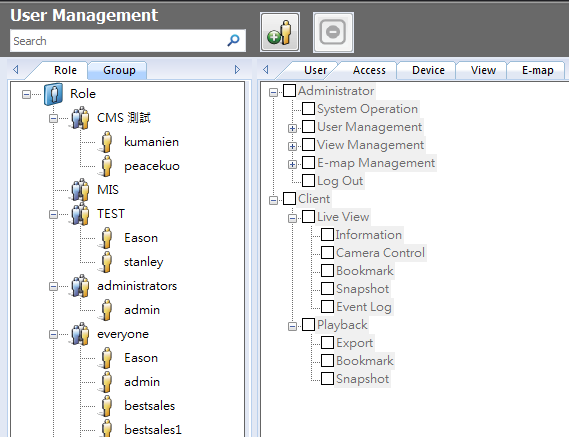 back
[Speaker Notes: License放大]
Configuration
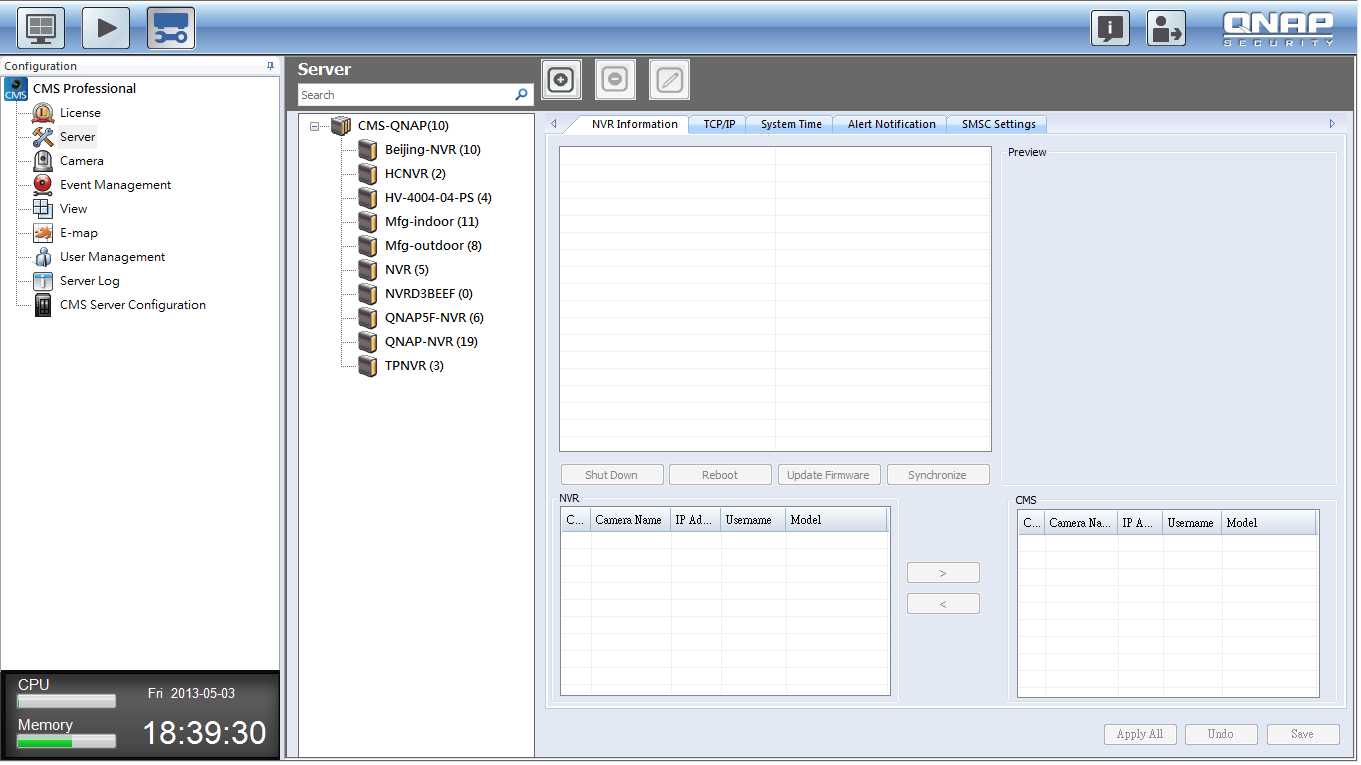 configuration
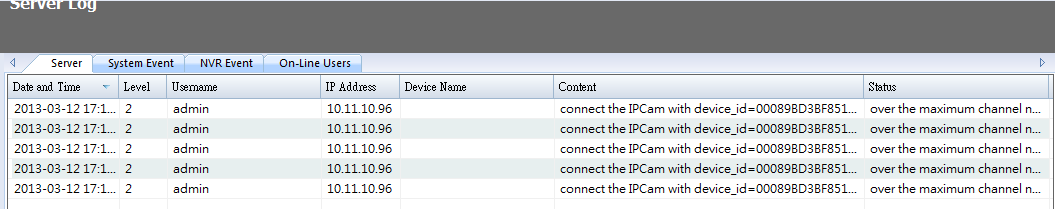 back
[Speaker Notes: License放大]
VioStor CMS 5 Main Purposes
Centralized Event Management
Centralized Device Management
Flexible Central Monitoring
Open Platform
Online License Scalability
Open Platform *
An open platform for 3rd party integration
Access control
POS
LPR
IVA
Face Detection

The 3rd party information can be recognized as the event source to trigger the pre-configured actions automatically. 

The integration is applicable upon project

* Available in VioStor CMS v. 1.2
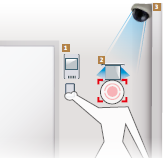 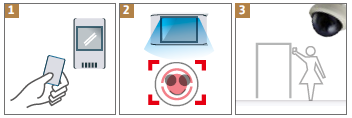 [Speaker Notes: Sales: Please refer the 3rd party integration application guide. 
Qnap is open to integrate 3rd party devices by project request. 
How PM choose the 3rd party integration partners? 1. big players in each local market 2. request by key customers with evaluated ROI
Sales must get the info to apply the 3rd party integration: 1. contact window of the 3rd party company 2. ensure to get the SDK if the application is approved. 3. number of the to-be-integrated 3rd party devices & camera channel]
VioStor CMS 5 Main Purposes
Centralized Event Management
Centralized Device Management
Flexible Central Monitoring
Open Platform
Online License Scalability
Online Project Scalability
‧ VioStor CMS is compatible with QNAP VioStor NVR with firmware v. 4.1.0 or above

‧The number of channel license can be expanded online upon project expansion.
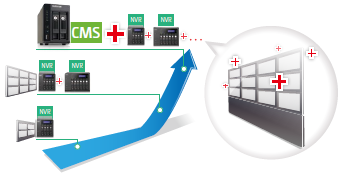 QNAP Scalable Solution
Conclusion
Centralizing Sites with Ease
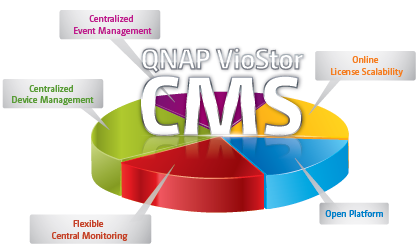 Thank you for participating
Question & Discussion
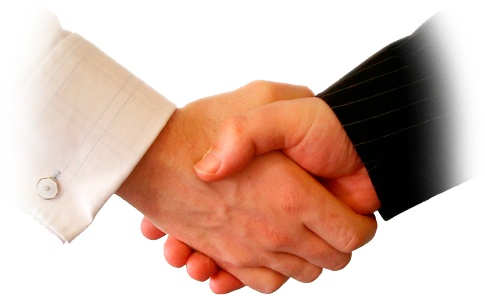